UAS Paradrogue Research and Development
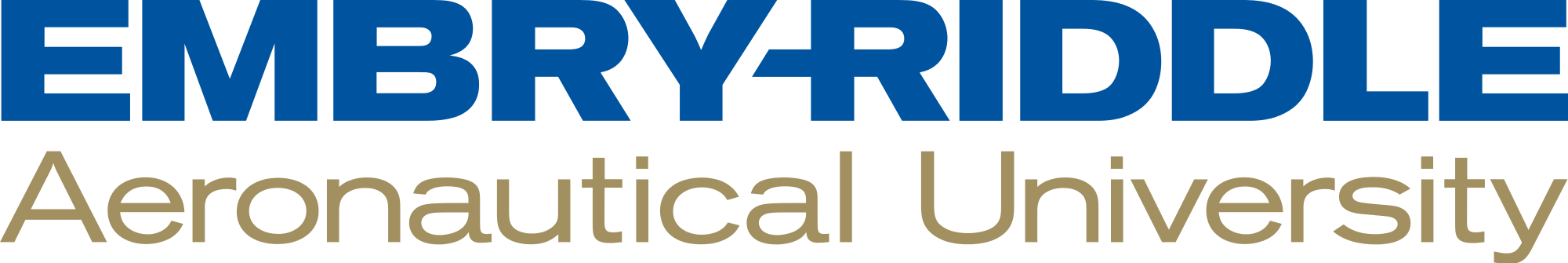 By Forrest Mobley
Aerospace Engineering
mobleyf@my.erau.edu

Mentored by Dr. Hayashibara
College of Engineering
Aerial Refueling & Drones
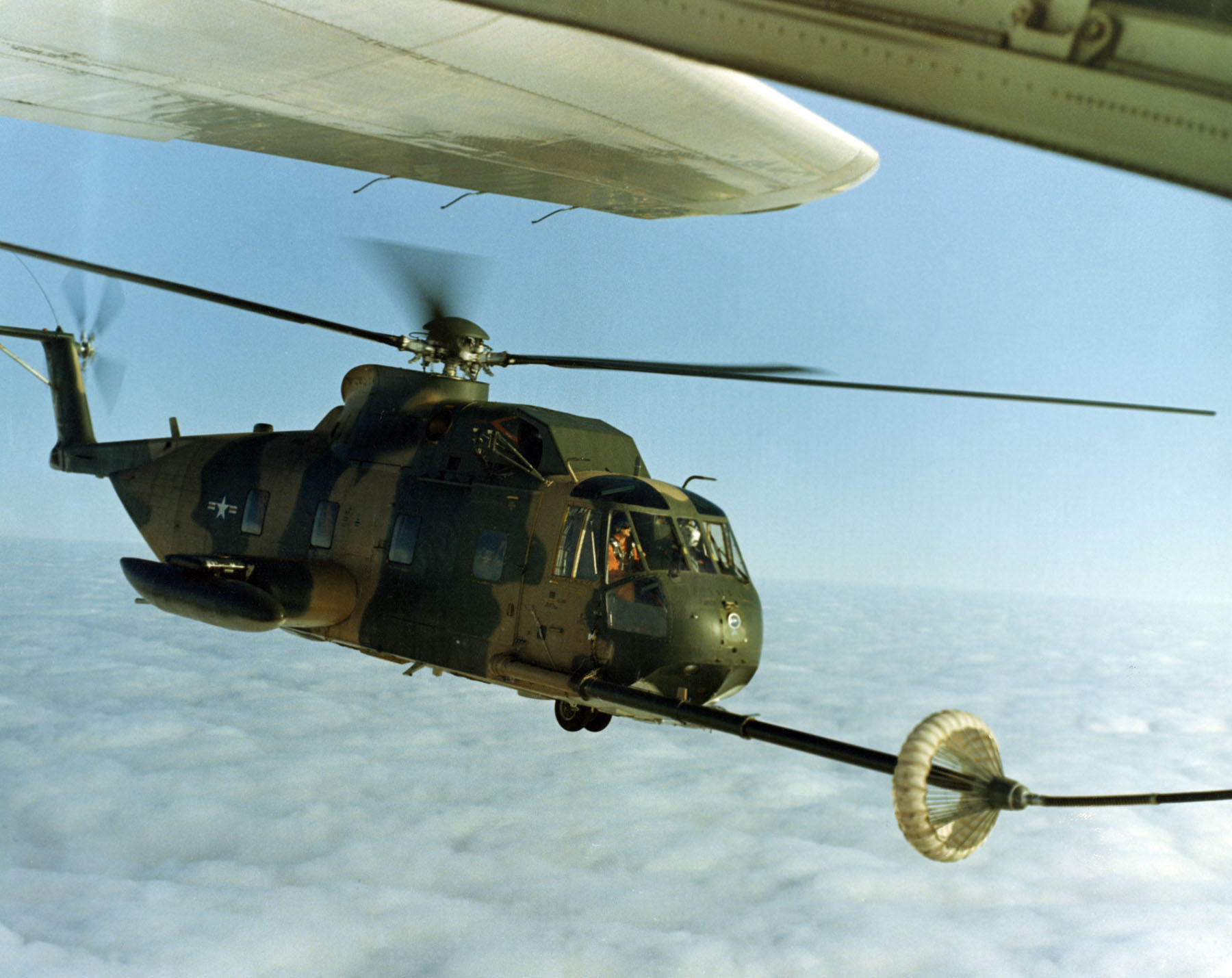 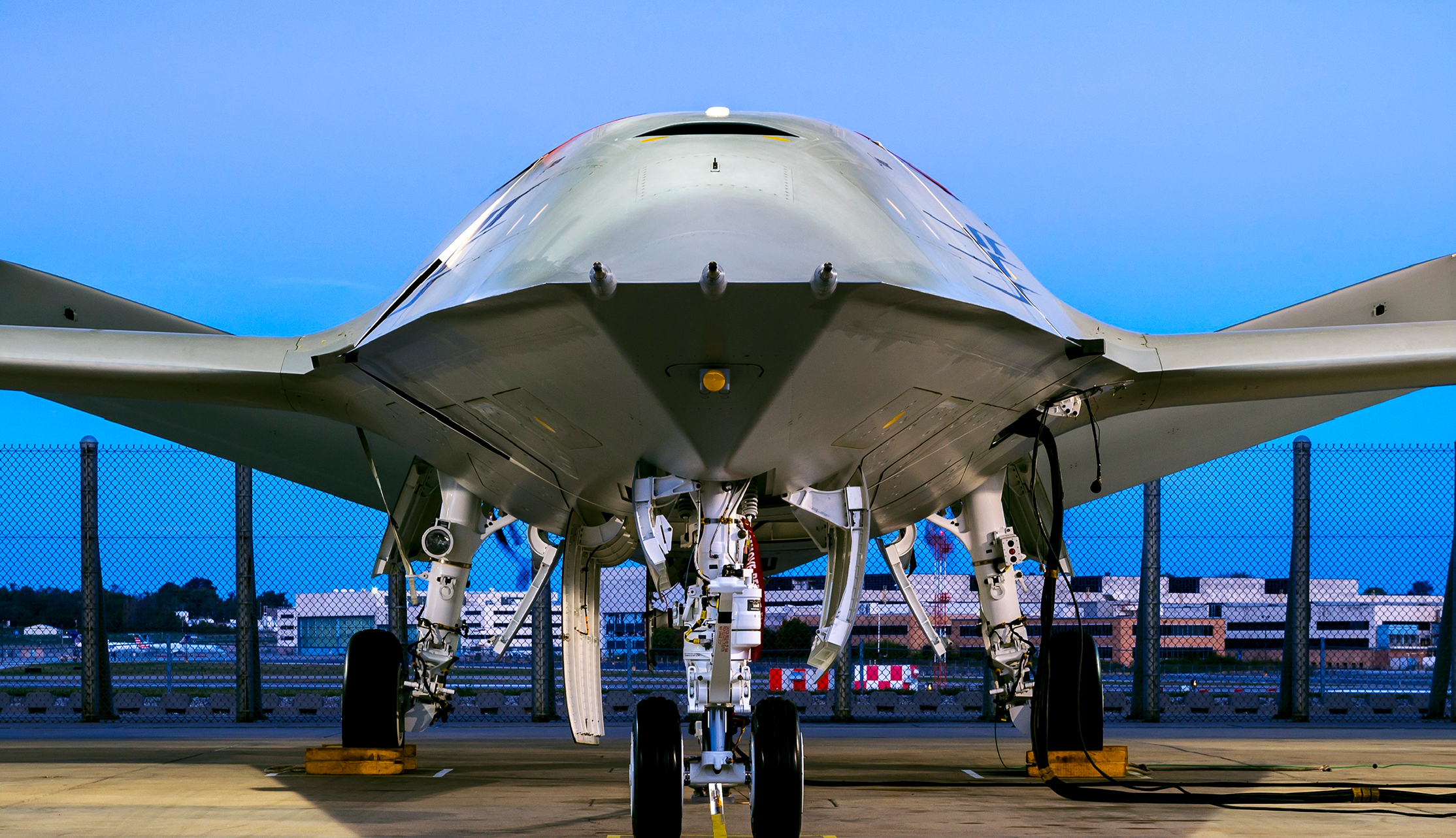 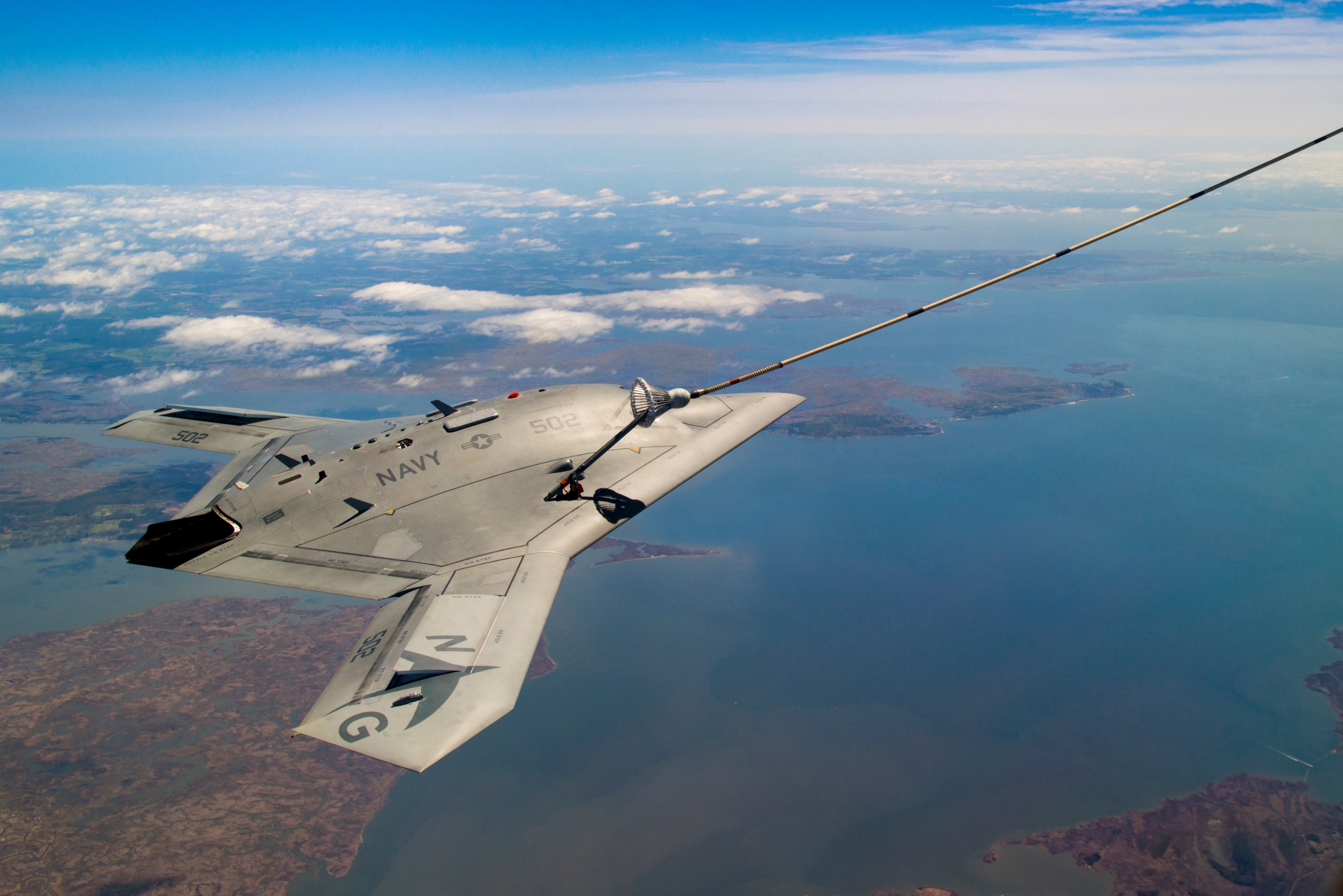 (Eckstein, 2017)
(U.S. Air Force, 2018)
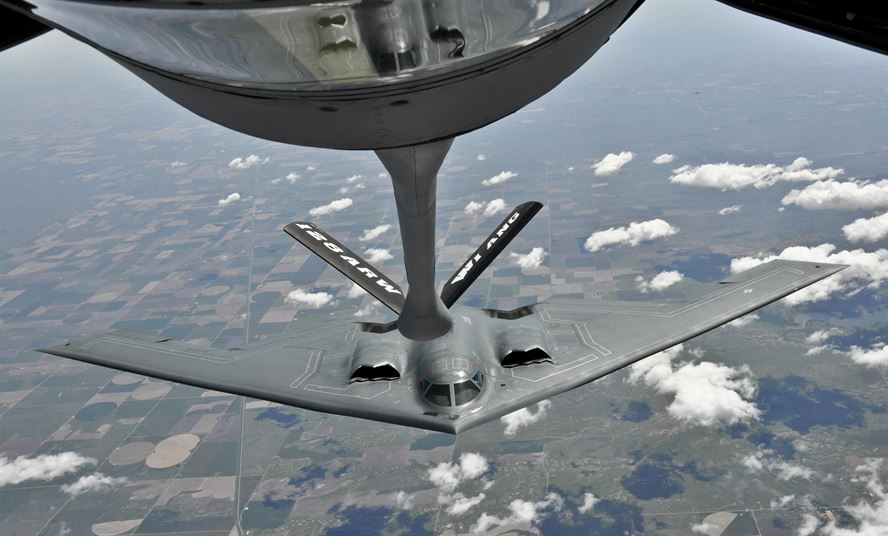 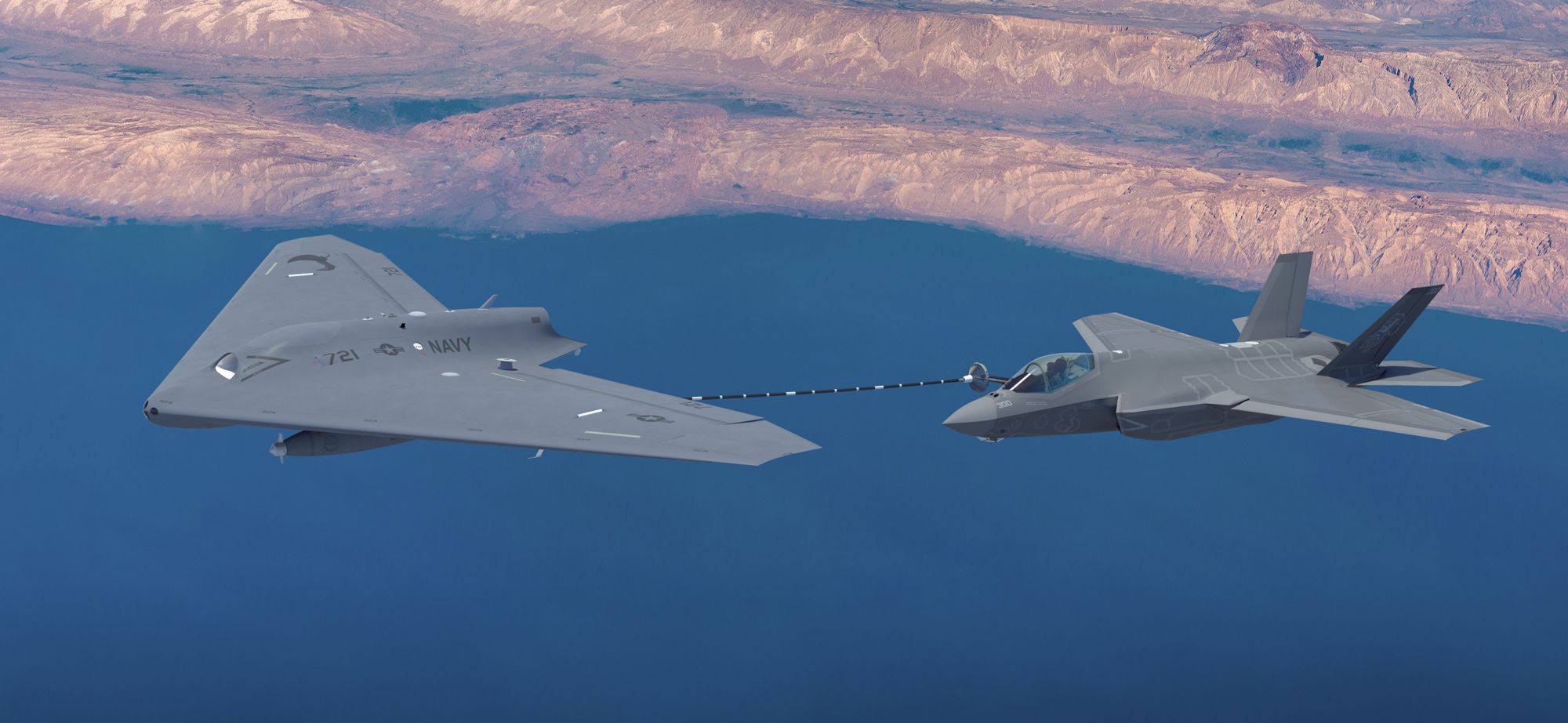 (Northrop Grumman, 2018)
(U.S. Air Force, 2018)
(Bennett, 2018)
[Speaker Notes: Applying Paradrogue Tech to UAVs, and increasing stability]
Increasing Stability
[Speaker Notes: Helicopter Video]
Computational Fluid Dynamics
Post-Processing
Pre-Processing
Solving
Pointwise
Ansys Fluent
Fieldview
3D Models & Variations: Base Model & Chute Cross Section
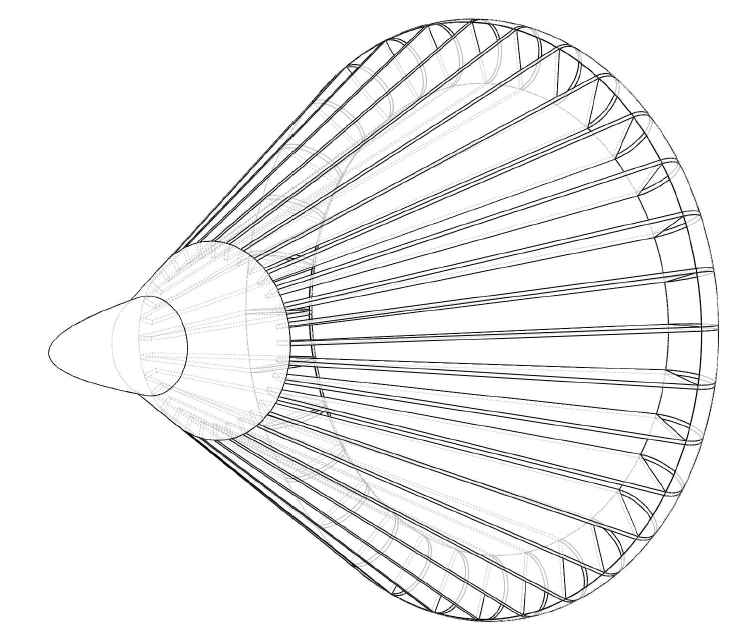 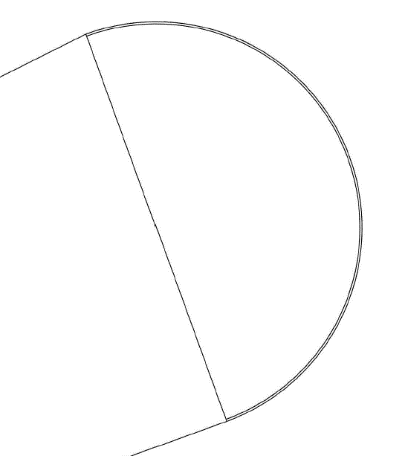 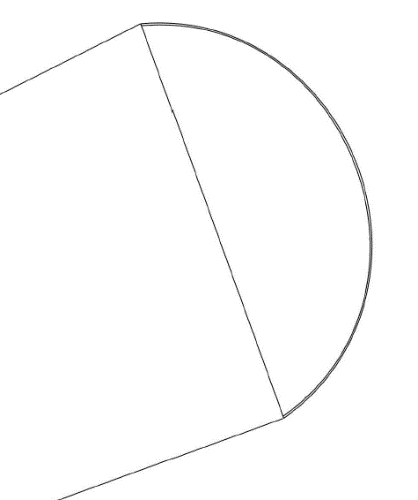 Semicircle
Shallow
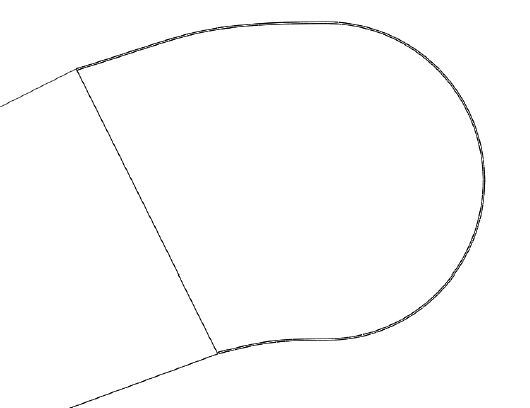 Deep
3D Models & Variations: Gore Spacing
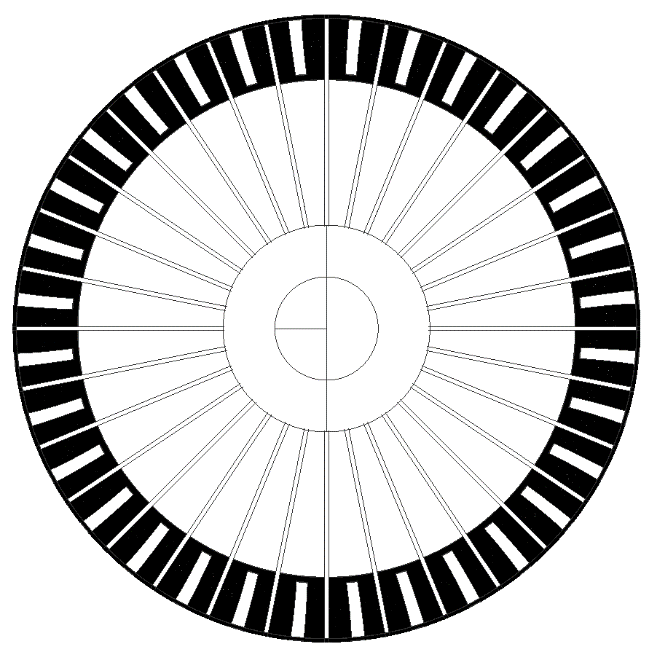 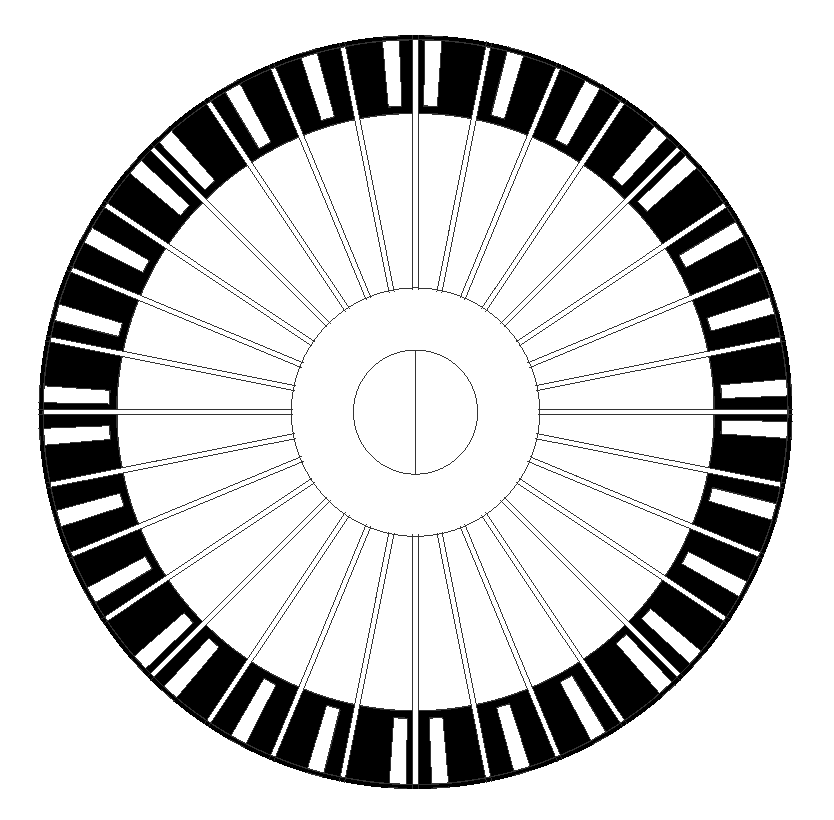 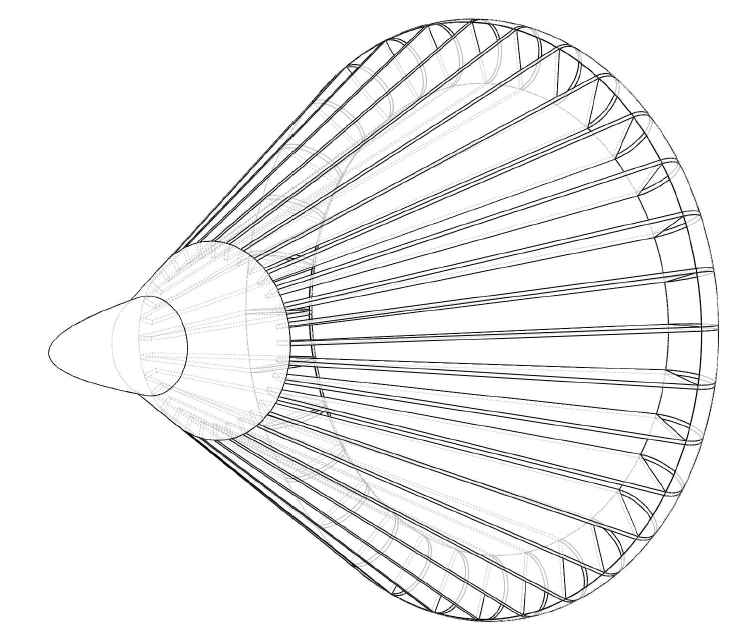 Rectangular – Evenly Spaced
Rectangular – Unevenly Spaced
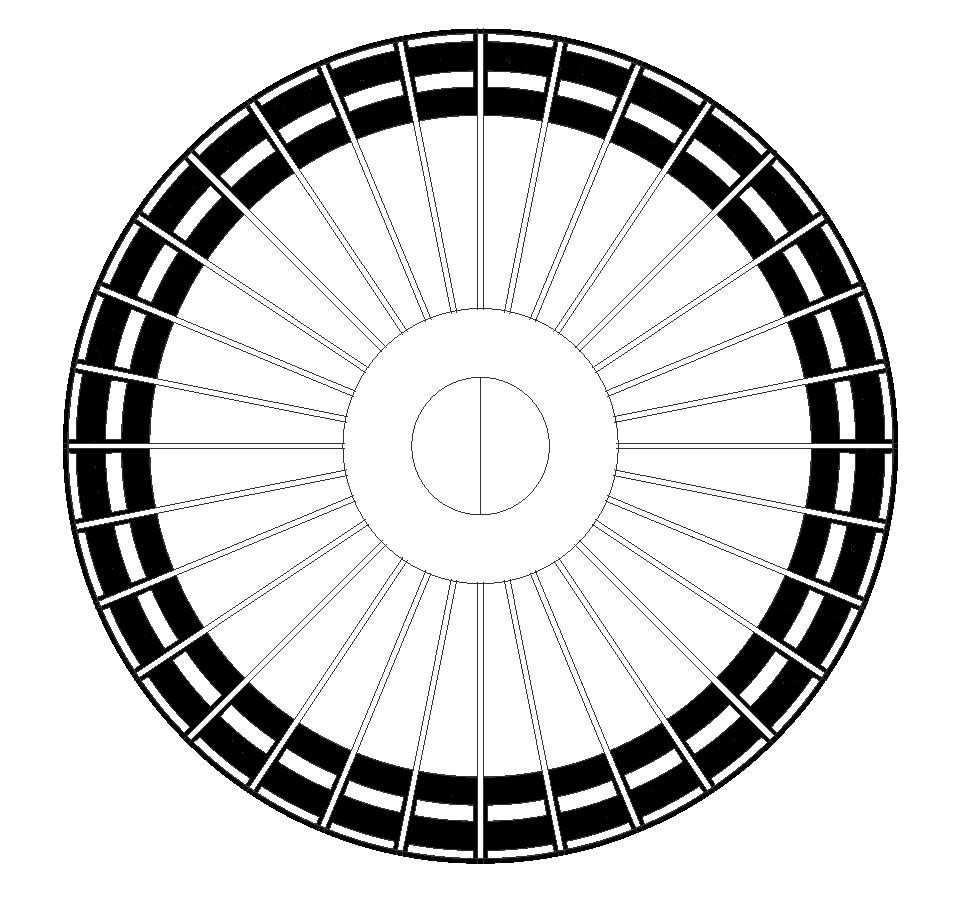 Stripes
3D Models & Variations: Chute AOA
45 Degrees
60 Degrees
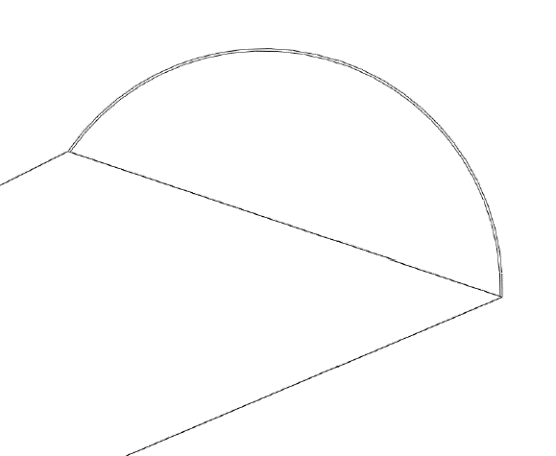 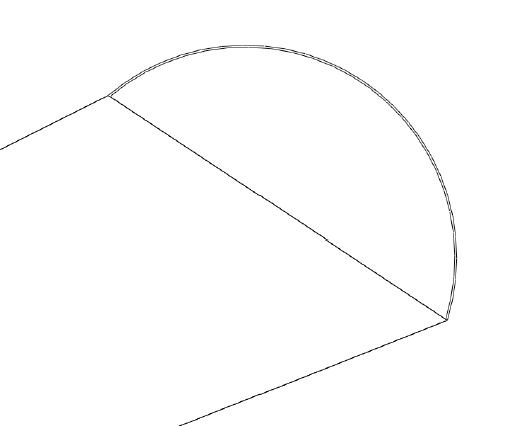 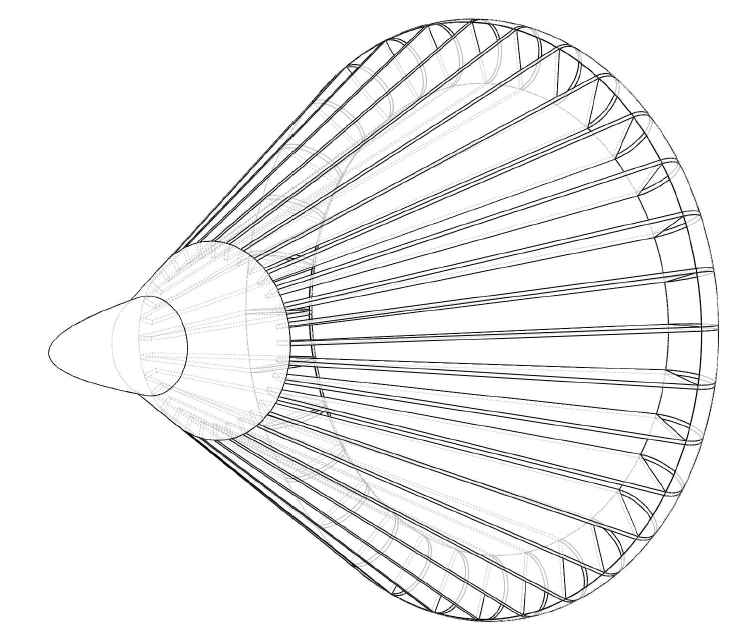 75 Degrees
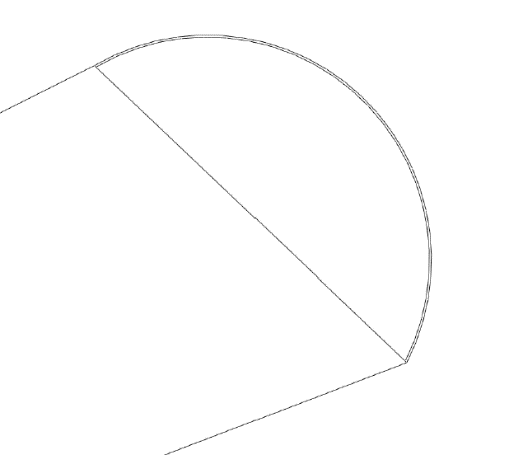 Paradrogue Simulation Conditions
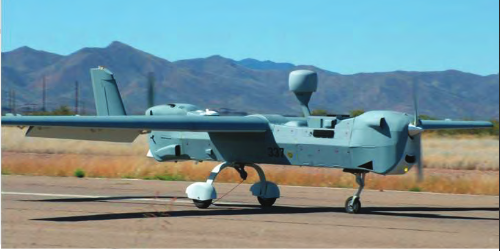 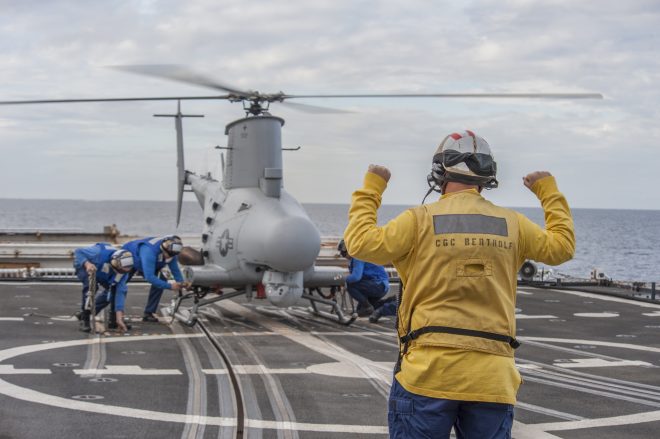 (Northrop Grumman, 2018)
(Northrop Grumman, 2018)
MQ-5B Hunter
Flight Speeds: 60 – 120 knots
Wing Span: 34.25 ft
Endurance: 21 hours
MQ-8B Fire Scout
Flight Speeds: 85 knots
Rotor Diameter: 27.5 ft
Endurance: 595 nmi or 7.75 hours
Simulation Results: Chute Cross Section
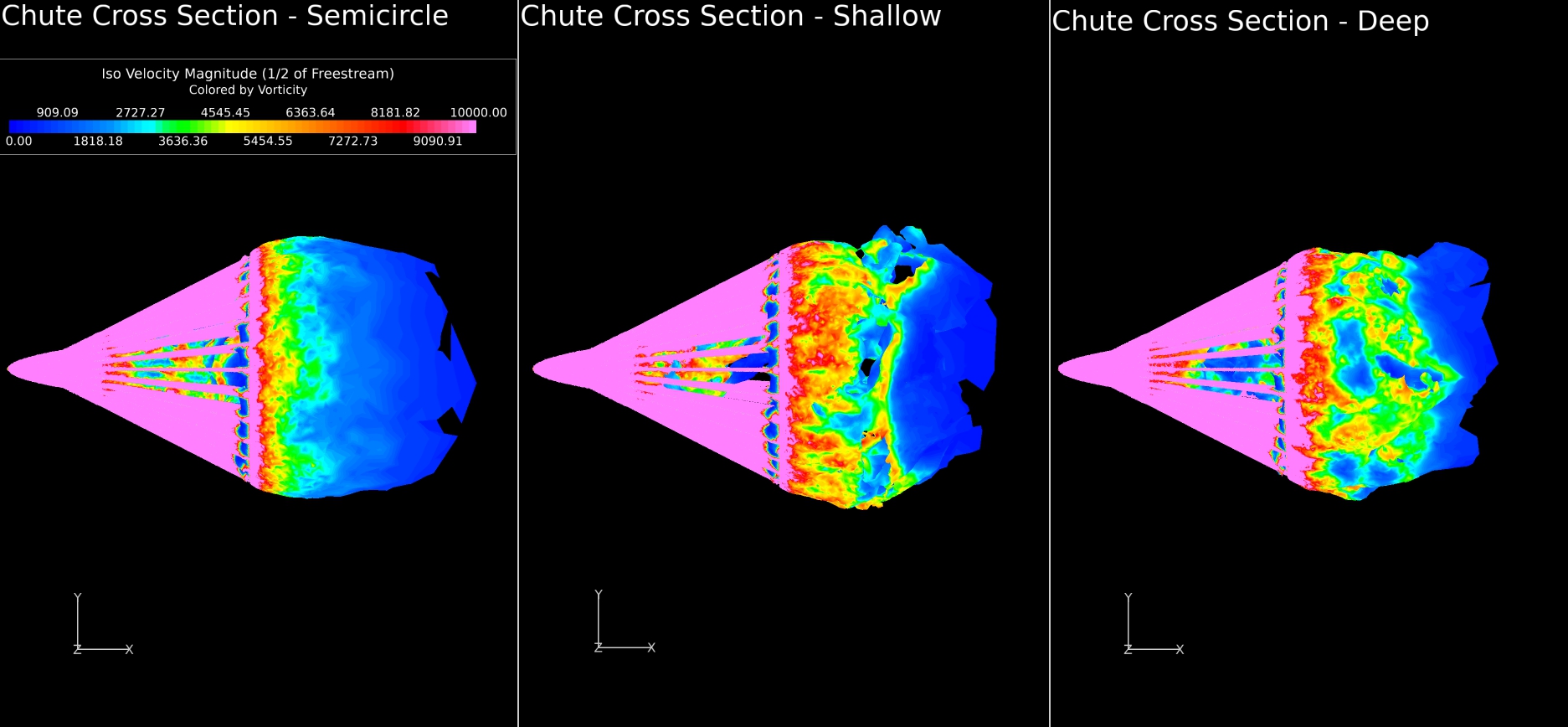 Simulation Results: Gore Spacing
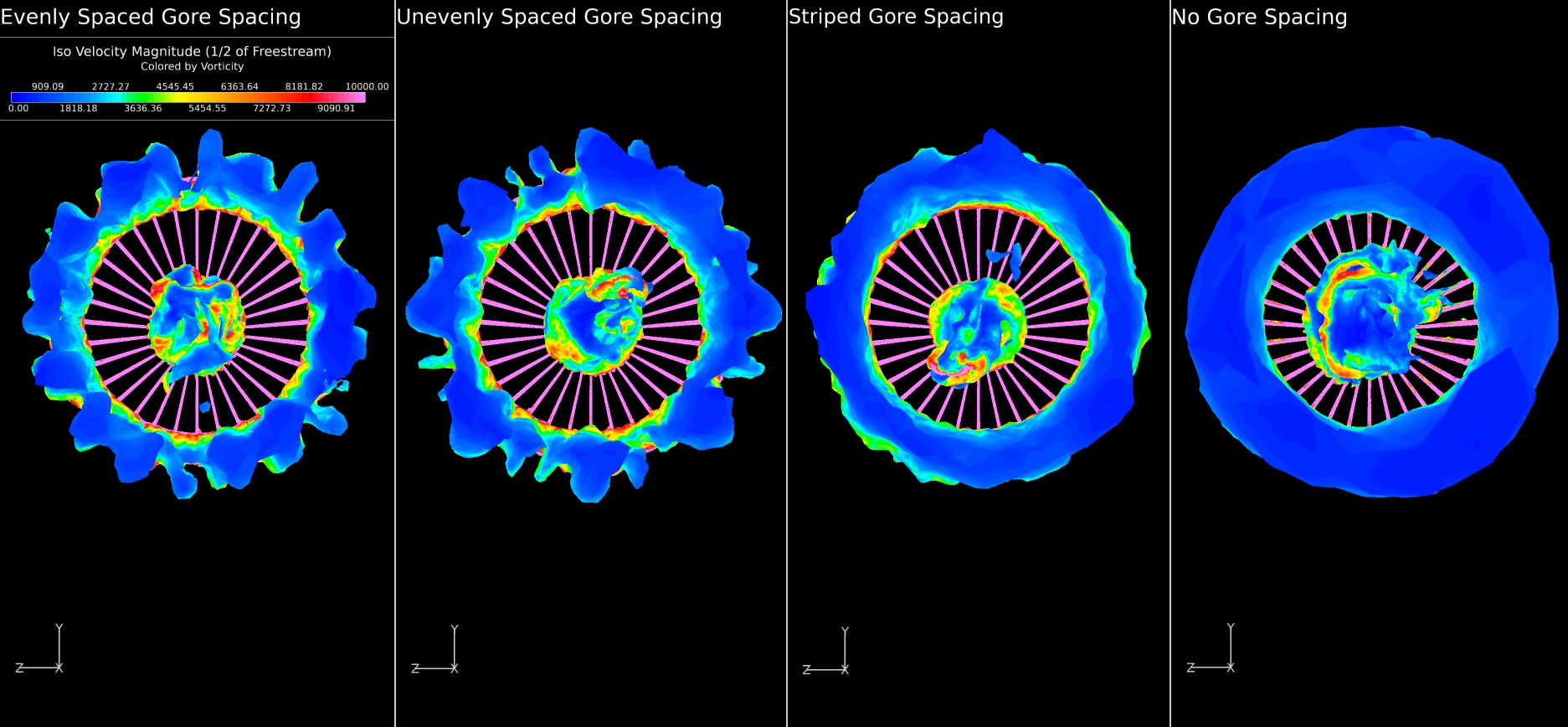 Simulation Results: Chute AOA
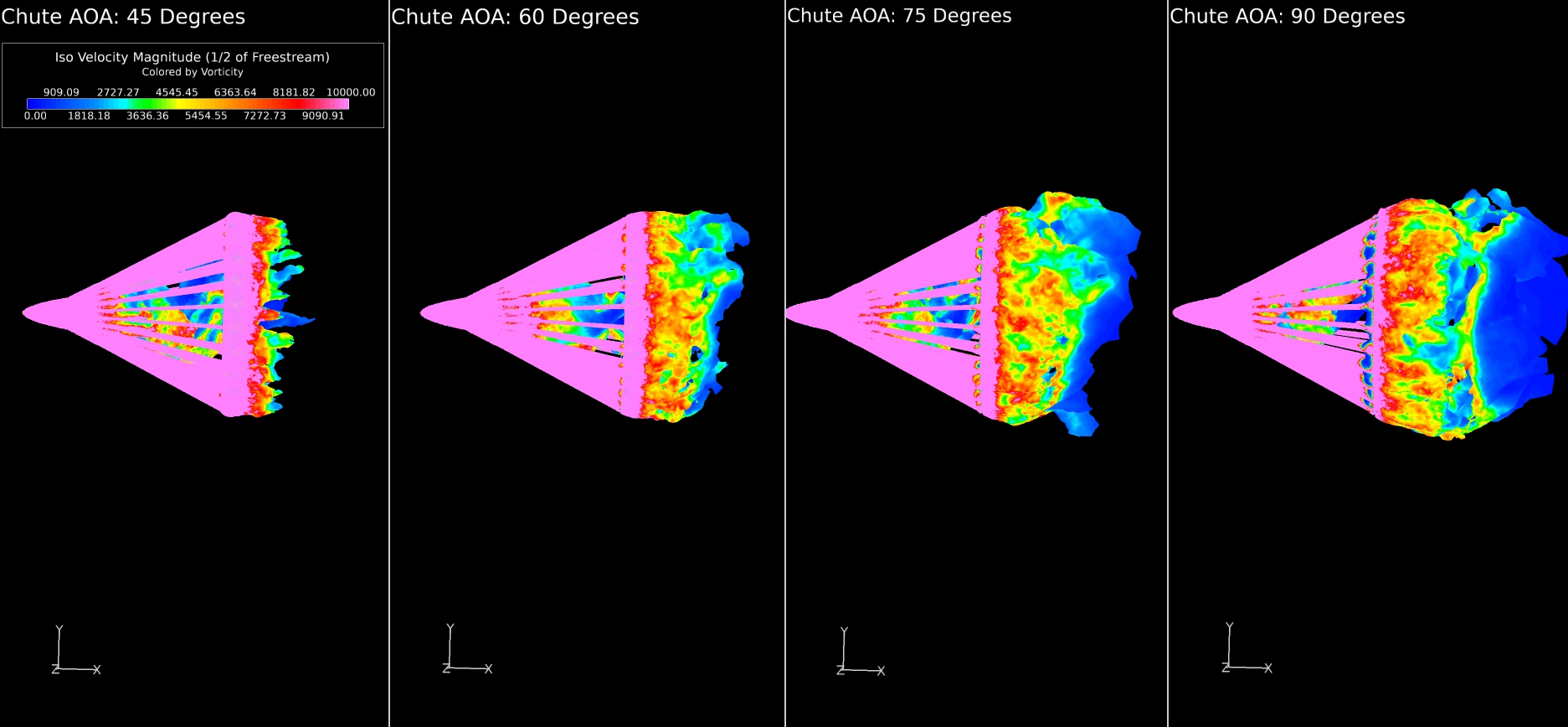 Transient Flow
Questions